資料２
ロゴマークデザインの選定について
１．ロゴマークの公募の実施について
事業者の皆様が使いやすいロゴマークを作成し、府民の皆様に、「おおさかCO2CO2 (コツコツ)ポイント＋」を広くアピールするため、シンボルとなるロゴマークのデザインを募集
応募期間：令和５年６月９日（金）～令和５年７月24日（月）まで
応募総数：２０７点
賞の内容：最優秀賞１点（受賞者には賞金20万円）
　　　　　優秀賞２点（受賞者には賞金５万円）
※ロゴマークは、本事業の趣旨にご賛同いただける事業者等が、各種啓発資材やWEBページなどでご活用いただける予定としています。
２．ロゴマークの審査方法について
【第１次審査】
応募作品について、大阪府脱炭素・エネルギー政策課において、内部選考を行い、15点の作品を選出しました。
【最終審査】
第１次審査の選出作品について、プラットフォーム構成員及び今年度のポイント付与事業者において、３段階評価（可【0点】・良【１点】・優【３点】）による審査を実施しました。
※「可」及び「良」の数に制限はないが、「優」の数は３つまでとした。
最優秀作品（ロゴマーク作品）：最高得点の作品
優秀作品：得点が次点及び３番目の作品
３．ロゴマークの最終審査の結果について
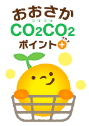 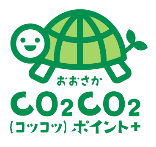 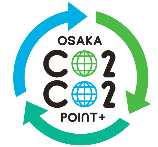 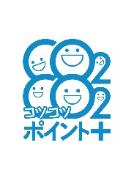 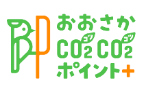 ※上位５作品を掲載しています。
○第１次審査選出作品（NO.１）
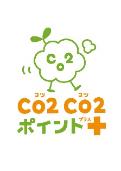 【ロゴマークデザインの説明】
　「環境のために、自分たちの楽しくポイントがためられる」がコンセプトです。CO2の顔をした、コツコツ歩くキャラクターをシンボルに、ポップで読みやすいロゴタイプを組み合わせて、誰でも親しみやすい印象に仕上げています。ポイントシステムは覚えやすいことも大事だと思うので、それも狙いキャラクターロゴにしました。
○第１次審査選出作品（NO.２）
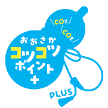 【ロゴマークデザインの説明】
　豊臣秀吉の馬印。
　戦に勝利するたびに馬印の瓢箪を増やし、いつしか成功の象徴、千成瓢箪になったと伝えられる。
　Co2をコツコツ貯めて大きくする
　太閤秀吉の気持ちにあやかってデザインしました。
○第１次審査選出作品（NO.３）
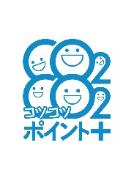 【ロゴマークデザインの説明】
　笑顔溢れる街へ。 かわいい、優しい、親しみやすい！ CO2CO2のマークは人がワイワイ集まり楽しんでいたり応援したり、 盛り上がっているイメージ。 CO2の削減に貢献でき、ポイントもさらにプラスされてみんなが笑顔になる。 笑顔が笑顔を引き寄せます。 カラーはクリーンで爽やかなイメージ。
○第１次審査選出作品（NO.４）
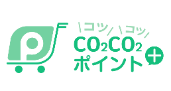 【ロゴマークデザインの説明】
　買い物カートのデザイン。
　籠部分を葉のようにし、環境に配慮した買い物をしていることを表現しています。
○第１次審査選出作品（NO.５）
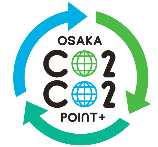 【ロゴマークデザインの説明】
　「CO2CO2（コツコツ）ポイント」は、環境配慮消費行動促進に向けた脱炭素ポイント付与制度普及事業との内容を考慮し、表現しました。
　CO2の「O」を地球環境や環境を表す、「地球アイコン」を組み込み、現代的で誰からも愛される柔らかいポップな自体と共に、リサイクルを表す矢印でぐるっと囲み、環境もポイントもぐるっと、コツコツ努力し貢献すれば自分に戻ってくるというニュアンスを表現しております。
○第１次審査選出作品（NO.６）
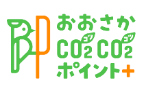 【ロゴマークデザインの説明】
　「CO2」を「コツ」と読むのが特徴的なネーミングなので、ロゴタイプは、葉っぱのエコモチーフで「コツ」を強調しています。
　ポイントを表す「P」と「キツツキ」から構成されたシンボルマークは、キツツキがポイントをコツコツするイメージを表現し、消費行動の促進につながると考えます。
○第１次審査選出作品（NO.７）
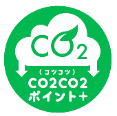 【ロゴマークデザインの説明】
　親しみやすいよう、可愛らしいデザインにしました。
　CO2をイメージして制作いたしました。また、C02を下げようというモチーフでロゴマークとして使いやすい様なデザインにいたしました。
○第１次審査選出作品（NO.８）
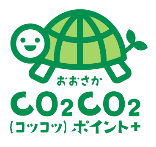 【ロゴマークデザインの説明】
　甲羅が地球でシッポが双葉の、環境配慮型消費行動をアピールし、地道にコツコツと努力する「亀」をモチーフに、脱炭素につながる「CO2CO2 (コツコツ)ポイント+」を親しみやすくイメージしました。
○第１次審査選出作品（NO.９）
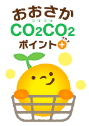 【ロゴマークデザインの説明】
　日常生活を送っていて環境問題を気にかけることは難しいと思いがちですが、本ポイントシステムを活用することで、消費者がCO2排出の少ない商品・サービスを選択することができ、日々のお買い物の延長線にその選択があることを表現するために買い物カゴの中にキャラクターを入れた温かみのあるカラーリングのロゴに仕上げた。親しみやすく楽しい印象を大切に、どなたでも気軽に未来の環境を思いやれるきっかけ作りのロゴを目指している。
○第１次審査選出作品（NO.10）
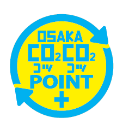 【ロゴマークデザインの説明】
　文字の周りに循環イメージの矢印を配置し、「炭素循環」CO2が増えない「カーボンニュートラル」をイメージするデザインにしました。
○第１次審査選出作品（NO.11）
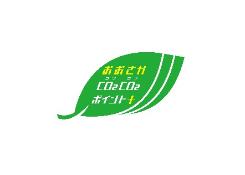 【ロゴマークデザインの説明】
　環境配慮型消費行動を強くイメージさせるために緑色の葉をモチーフに全体をデザインした、ロゴタイプメインのロゴマークです。文字は完全オリジナルデザインで、「コツコツ」貯まってゆくポイントをイメージできるように、葉が重なるように仕上げました。
○第１次審査選出作品（NO.12）
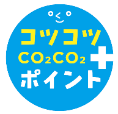 【ロゴマークデザインの説明】
　インパクトのある名称をきちんとアピールし、小さいサイズやモノクロ表現、広告上においても存在感を維持できるよう、ブルーの正円に文字を大きくシンプルにレイアウト。
　やさしい文字とともに地球見立てたブルーの正円に笑顔を入れることで、親しみやすく環境配慮型消費行動をイメージできるロゴマークです。
○第１次審査選出作品（NO.13）
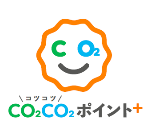 【ロゴマークデザインの説明】
　脱炭素社会の実現に向けて、まずは小さなアクションから起こしてほしい。
子どもからお年寄りまでたくさんの人に興味を持ってもらえるように、視認性と遊びごころのある楽しいデザインにしました。
　グリーンは「豊かな緑」、ブルーは「きれいな海・川・湖」、オレンジは「明るい未来」を表現しています。
　ロゴマーク、ロゴタイプ共に柔らかい線を使い統一感を出しました。
○第１次審査選出作品（NO.14）
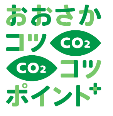 【ロゴマークデザインの説明】
　買い物客にはポイントがたくさん貯まり、地球への負荷も軽減できるという、双方にとってポジティブなポイント制度であることから、明るさや楽しさ、活気が感じられるロゴを制作しました。
　緑色や葉っぱのモチーフで環境によいポイント制度であることを表現しています。
また、文字をパーツ等で色分けすることで「コツコツ」ポイントを貯めていく様子も表しています。
○第１次審査選出作品（NO.15）
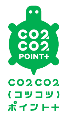 【ロゴマークデザインの説明】
　ロゴでは、「CO2CO2（コツコツ）減らして、コツコツ貯めよう！地球と自分とみんなのために」をコンセプトに、堅実にコツコツと前進する「カメ」をシンボライズしました。柔らかく、丸みを帯びた球体は、地球を、脱炭素による持続可能で緑豊かな地球環境保護を表現した。ひとりひとりが自分ごととして捉え、協力し、脱炭素社会に向けて、コツコツ行動する。
　CO2CO2（コツコツ）ポイント＋が、地球を守る。